Farbstein und Weinevent 2019
26. Juni – Zigerli & Iff

„Bordeaux rouge, arrivage et pirates“
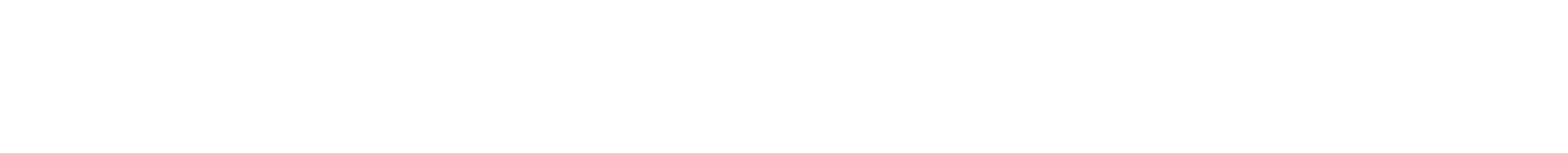 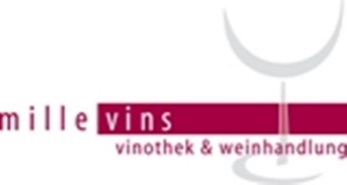 urs messerli - inhaber mille sens groupe ag & weinsensoriker
über mich
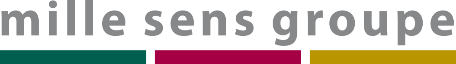 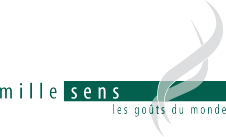 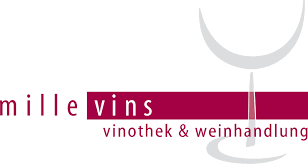 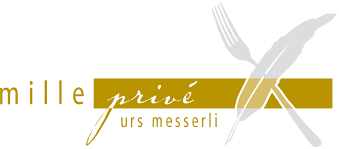 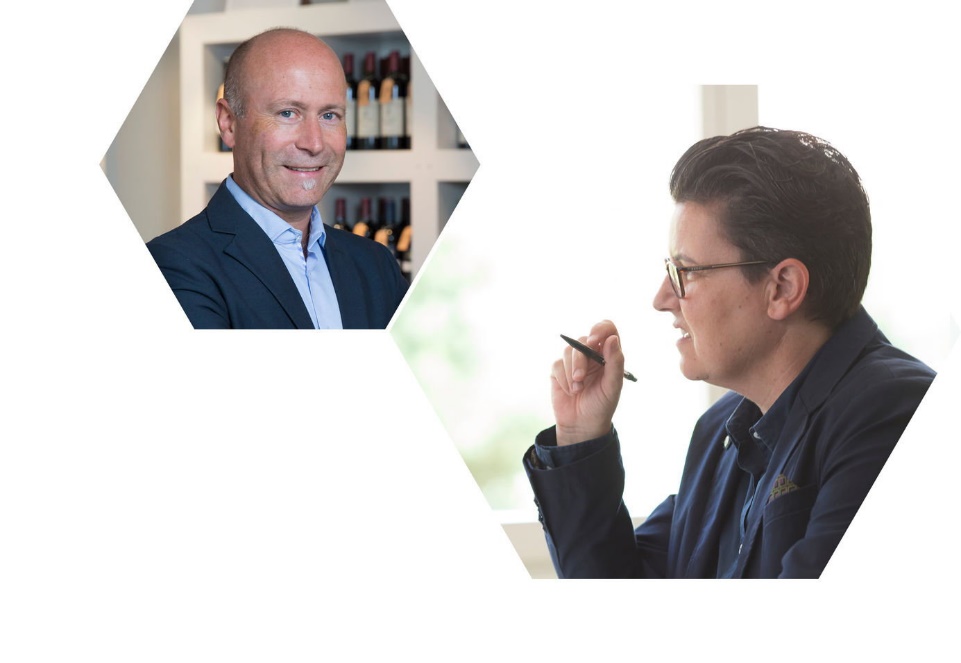 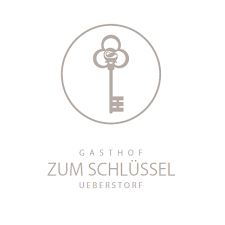 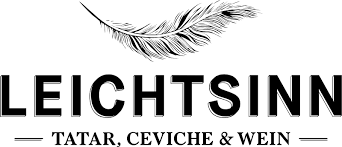 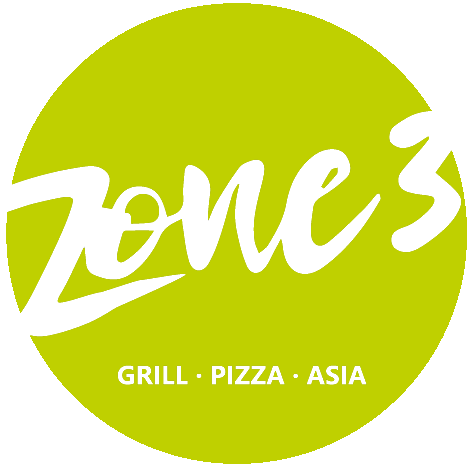 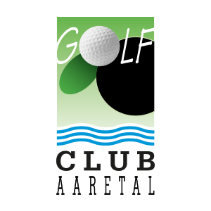 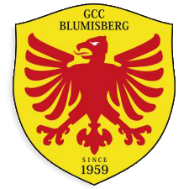 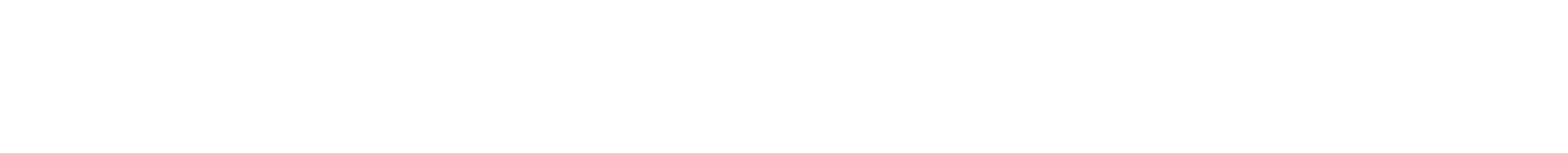 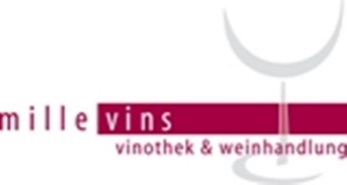 urs messerli - inhaber mille sens groupe ag & weinsensoriker
[Speaker Notes: Über mich: Mein Werdegang -> Sporen abverdient am Herd: Kochlehre Hotel Hirschen Langnau /  Croix Blanche Villarepos (GM Entdeckung) / 13 Jahre GC Blumisberg / Markthalle Bern / SkV Doppel-KochweltmeisterSchlussendlich Aufbau der mille sens groupe ag -> 3 Bereiche (mille sens, mille vins, ehemals mille portails catering und mille privé, was mich zum Gastro-Berater gebracht hat und heute mein tägliches Brot ist…Diverse Beratungsmandate (unter anderem: wieder oder neu… Pachtvertrag Blumisberg, Aaretal)]
geschichte bordeaux weine
das grösste zusammenhängende Anbaugebiet der Welt für Qualitätswein (11 150 ha)
es gibt ca. 10’000 Châteaus, davon ca. hundert Weltbekannte
ein differenziertes System subregionaler und kommunaler Appellationen und Klassifikationen
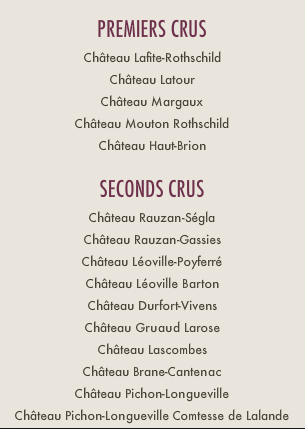 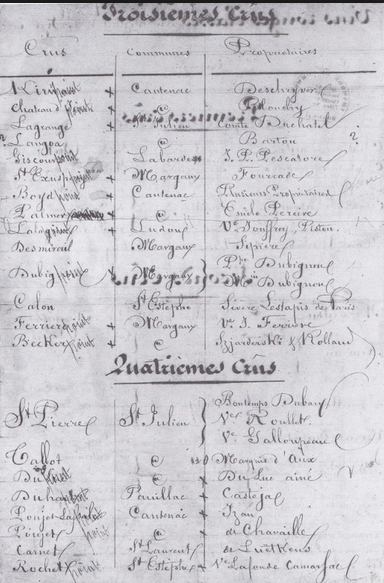 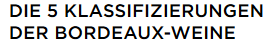 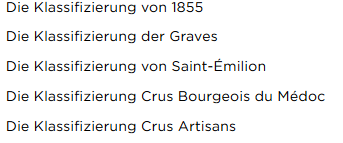 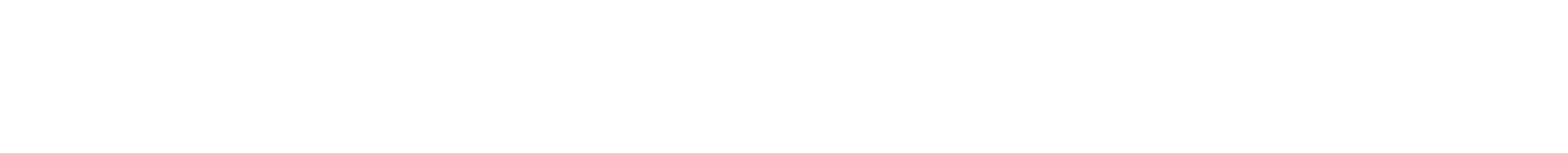 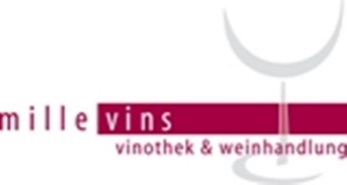 urs messerli - inhaber mille sens groupe ag & weinsensoriker
preisentwicklung bordeaux weine
starke Schwankungen Jahr für Jahr
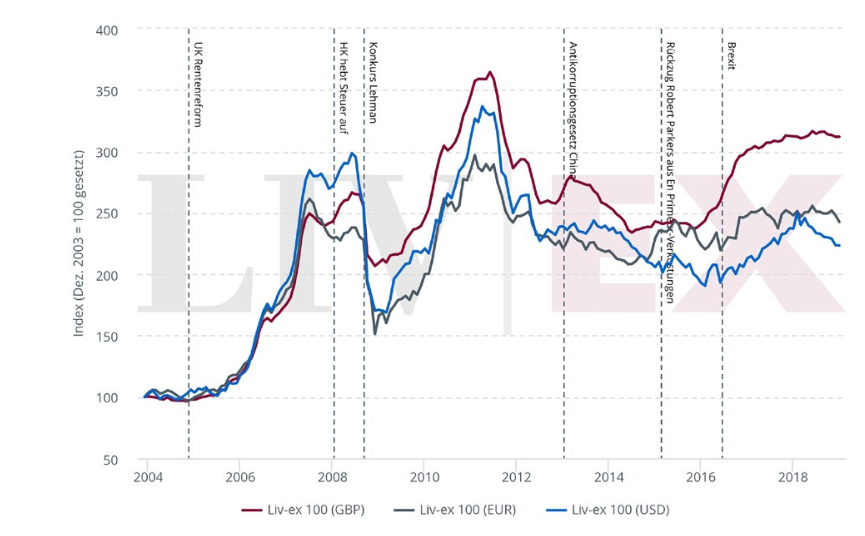 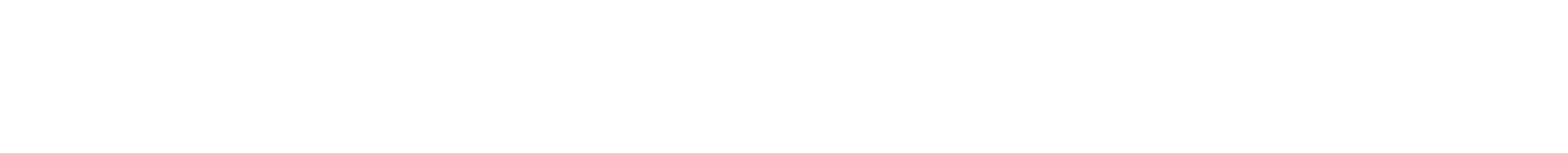 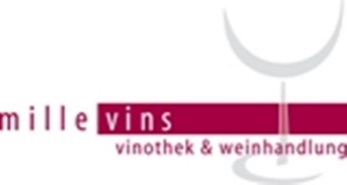 urs messerli - inhaber mille sens groupe ag & weinsensoriker
preisentwicklung bordeaux weine
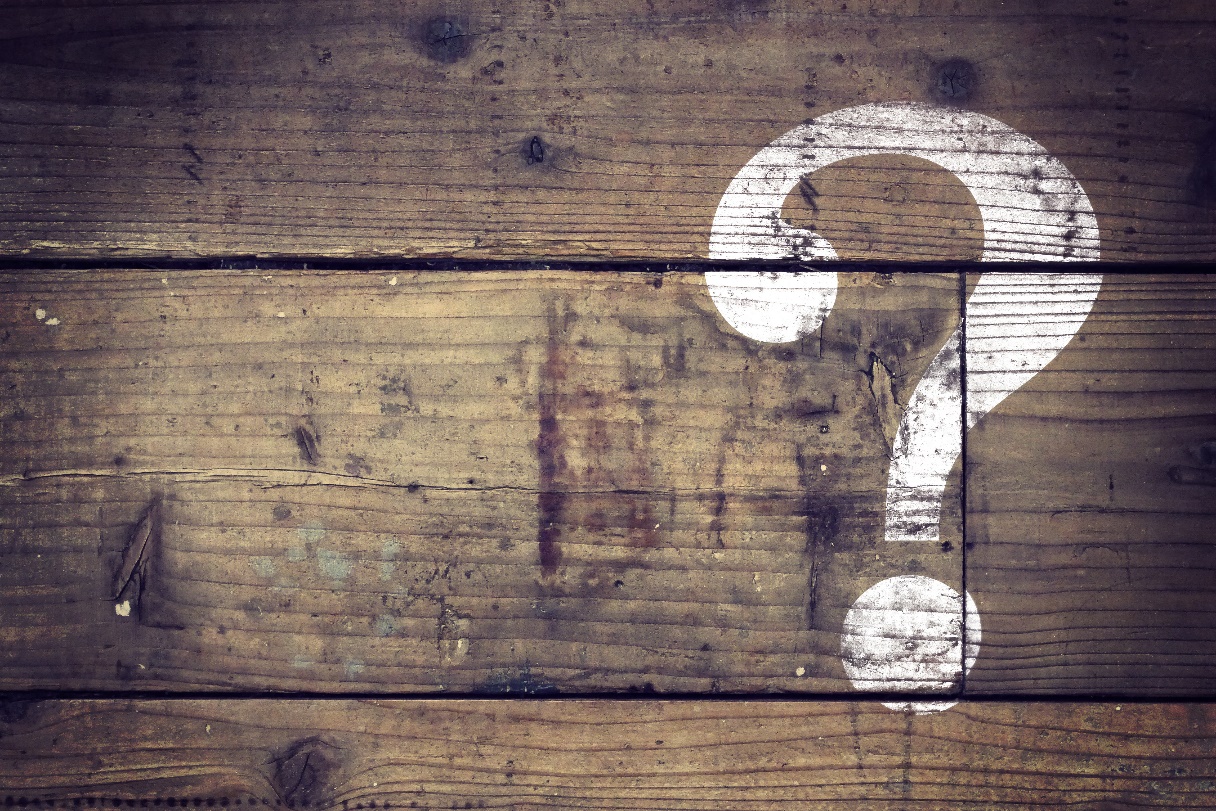 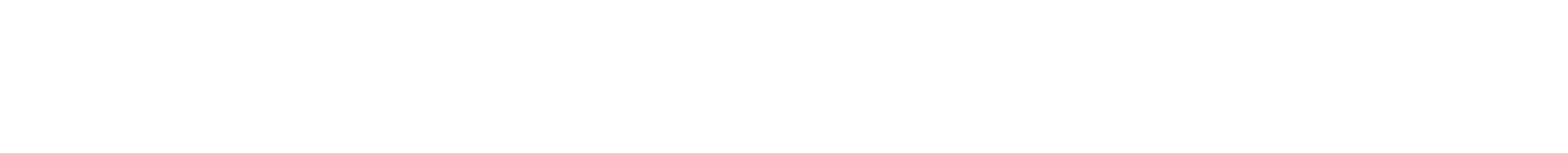 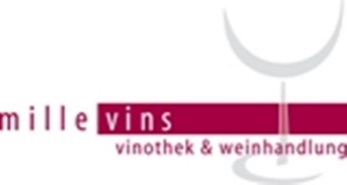 urs messerli - inhaber mille sens groupe ag & weinsensoriker
gründe für die preisentwicklung
unterschiedliche Qualitäten der Weinjahre. Jahrgänge mit günstigen Erntebedingungen ziehen fast immer höhere Preise an als andere
unterschiedliche Produktionsmengen Bsp. Château Pétrus:
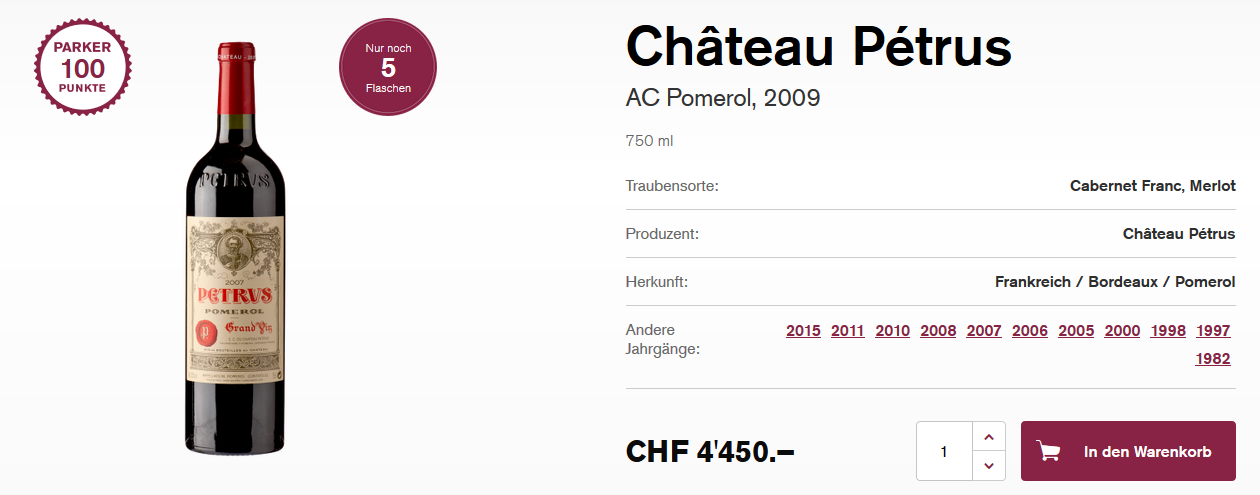 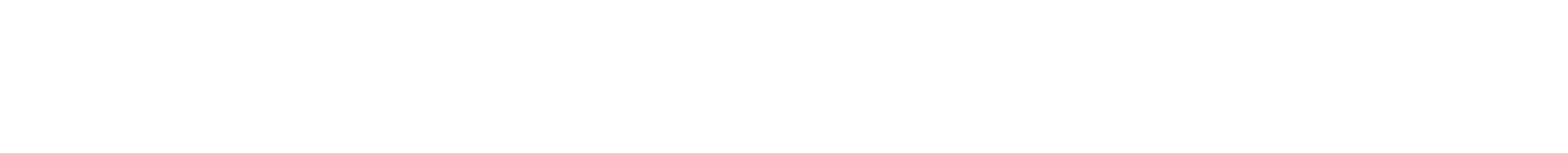 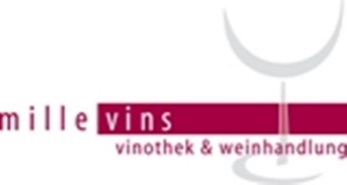 urs messerli - inhaber mille sens groupe ag & weinsensoriker
[Speaker Notes: Unterschiedl. Produktionsmengen: Knappheit ist ein hochwirksamer Katalysator für den Marktwert eines Weins, vorausgesetzt, der Wein hat einen bestehenden Ruf, auf dem er aufbauen kann. Bsp. Ch. Pétrus. Das kleine Angebot (Jahresproduktion von 25.000 bis 30.000 Flaschen) kombiniert mit einer weltweite grossen Nachfrage (dank der Spitzenbewertungen) sorgt für sehr hohe Preise. Einen Petrus gibt es nur noch zu Preisen ab 1.000 € die Flasche, für Raritäten wie den 1961er oder den 1947er wird ein Vielfaches davon gezahlt.]
gründe für die preisentwicklung
Beurteilung durch Weinkritiker 
RP sagte die hohe Qualität der Bordeaux-Rotweine von 1982 richtig voraus. 
Drei Jahrzehnte später, überschatten die 1982- Bordeaux immer noch ihre 1983er Pendants in Bezug auf den Preis, obwohl letztere typischerweise bei Blindverkostungen besser abschneiden.
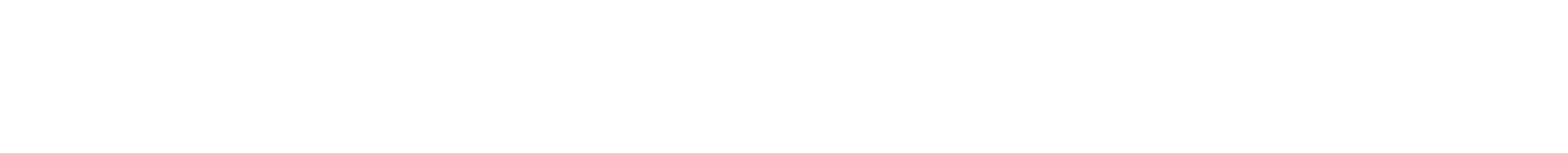 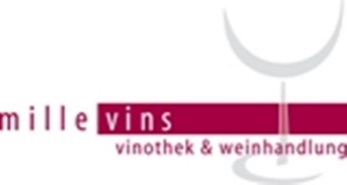 urs messerli - inhaber mille sens groupe ag & weinsensoriker
gründe für die preisentwicklung
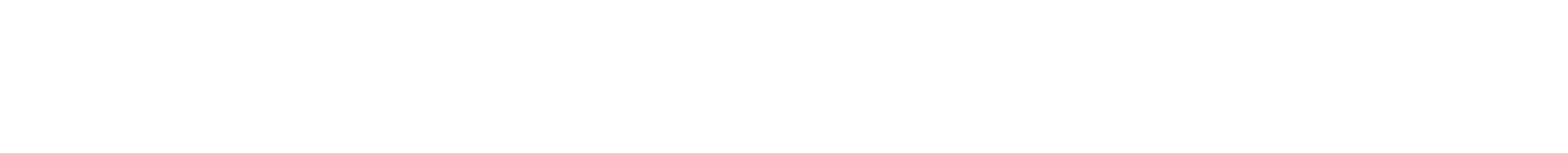 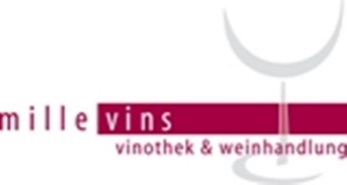 urs messerli - inhaber mille sens groupe ag & weinsensoriker
gründe für die preisentwicklung
wirtschaftliche Einflüsse Weinpreise spiegeln traditionell die lokalen und globalen Trends wider. Ein gutes Beispiel ist die weltweite Finanzkrise der Jahre 2008 und 2009, die sich in allen Preiskategorien negativ auf die Branche ausgewirkt hat
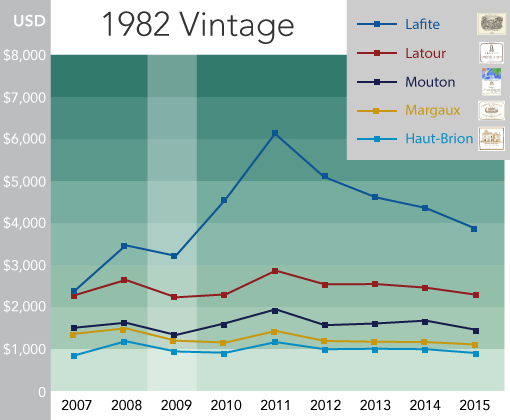 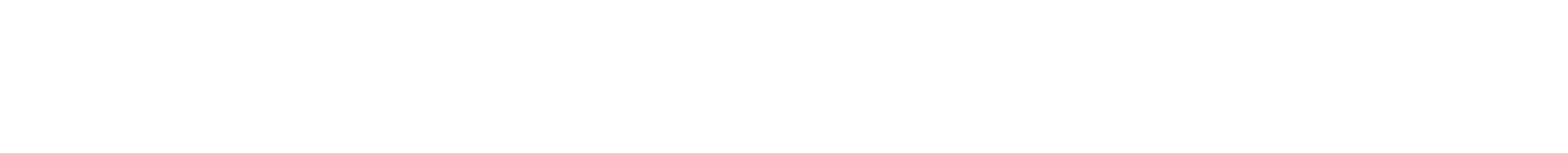 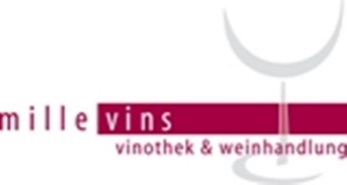 urs messerli - inhaber mille sens groupe ag & weinsensoriker
weitere eigenheiten bordeaux
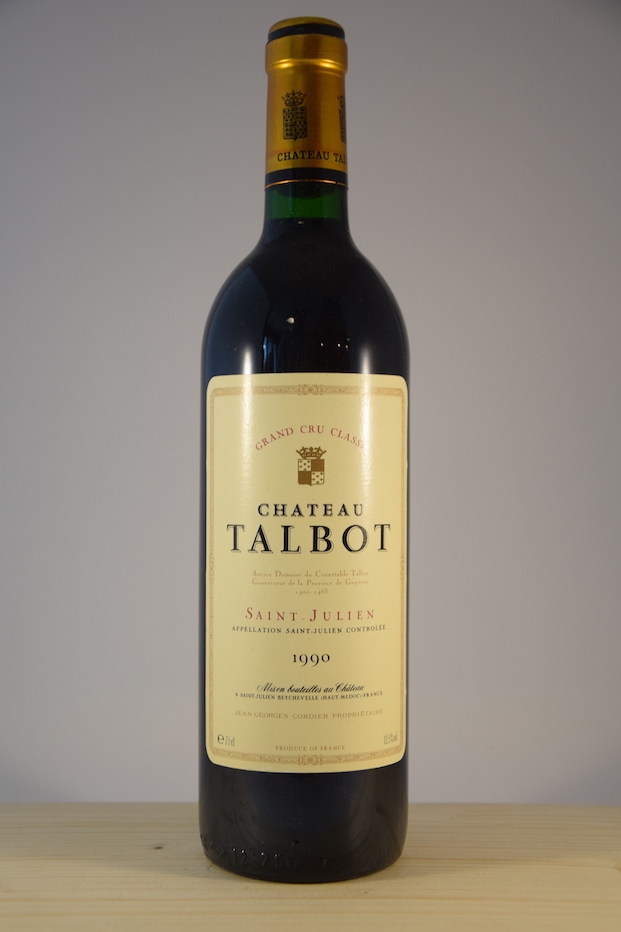 «umso älter, desto besser»? 
arrivage, subskription, primeur?
unterschied bordeaux, burgund?
wohin geht die reise?
weitere herausforderungen wie klima!
china
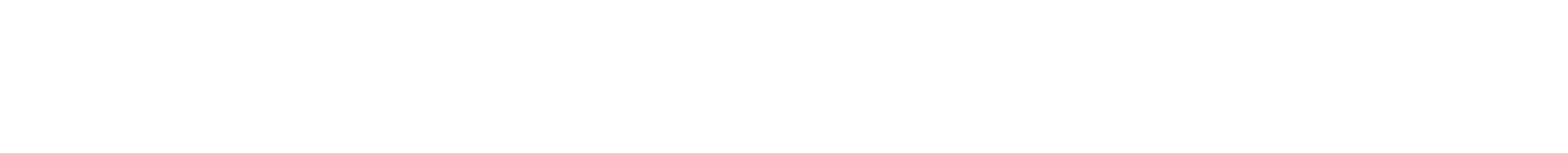 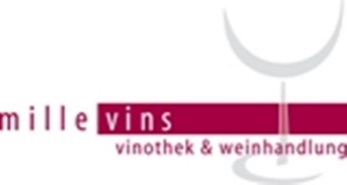 urs messerli - inhaber mille sens groupe ag & weinsensoriker
[Speaker Notes: Das Alter ist vielleicht der am häufigsten anerkannte Faktor für die Weinwerte - ein Beweis dafür ist die weit verbreitete Annahme, dass "alter Wein ein teurer Wein ist". Auch das zukünftige Alterungspotential einer Flasche wird berücksichtigt.]
bordeaux reise 2014
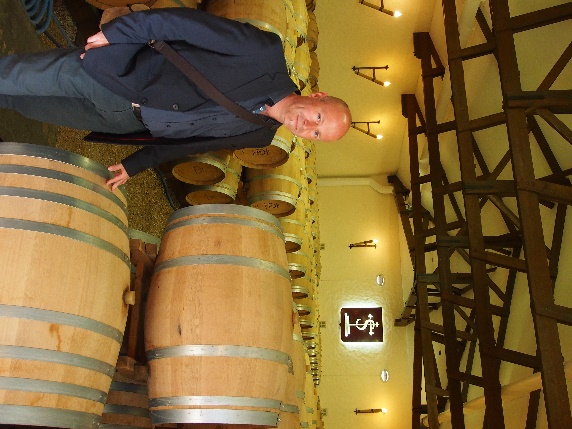 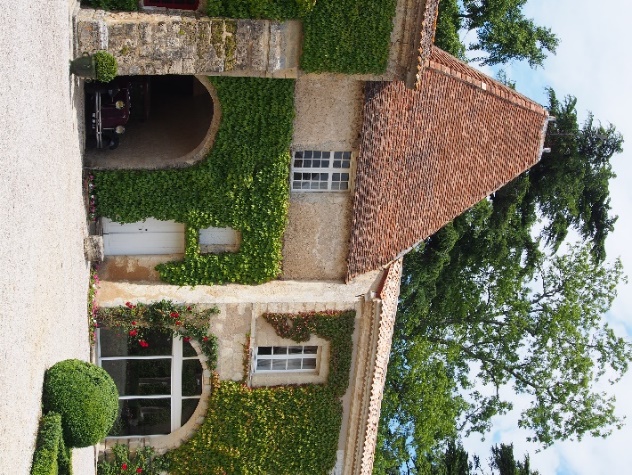 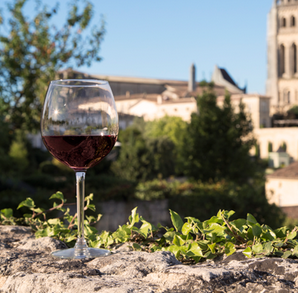 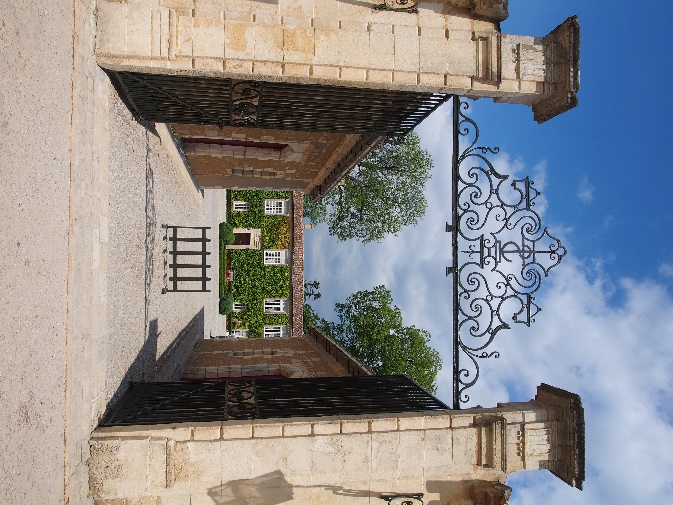 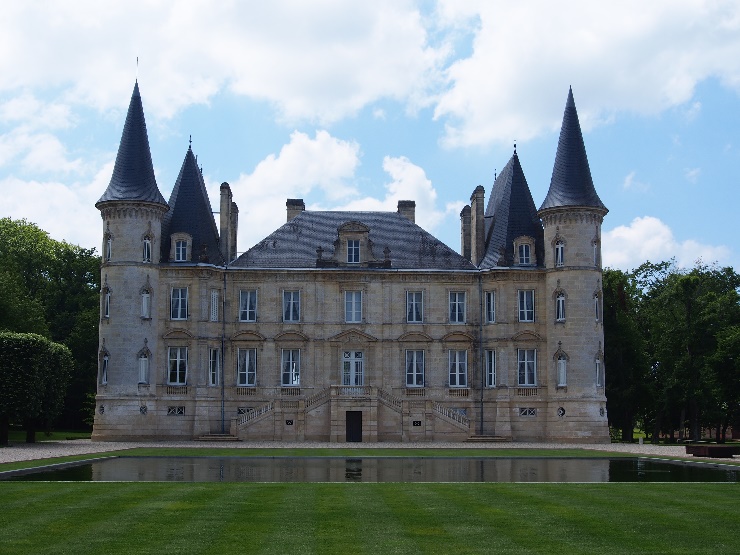 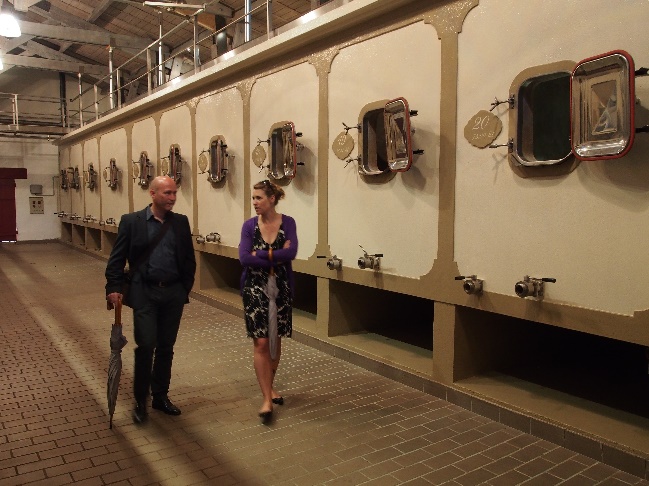 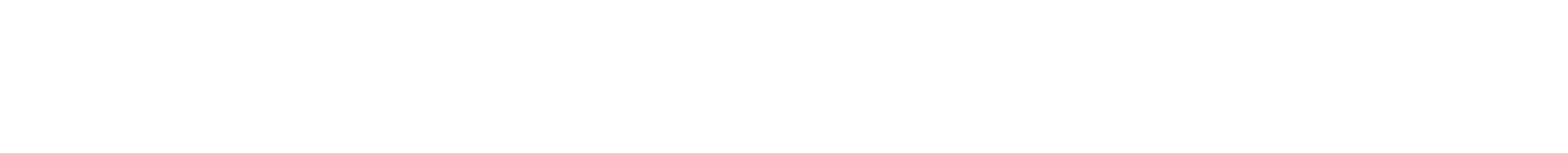 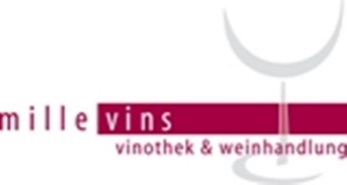 urs messerli - inhaber mille sens groupe ag & weinsensoriker
degustation von 3 weinen – welcher ist der pirat?
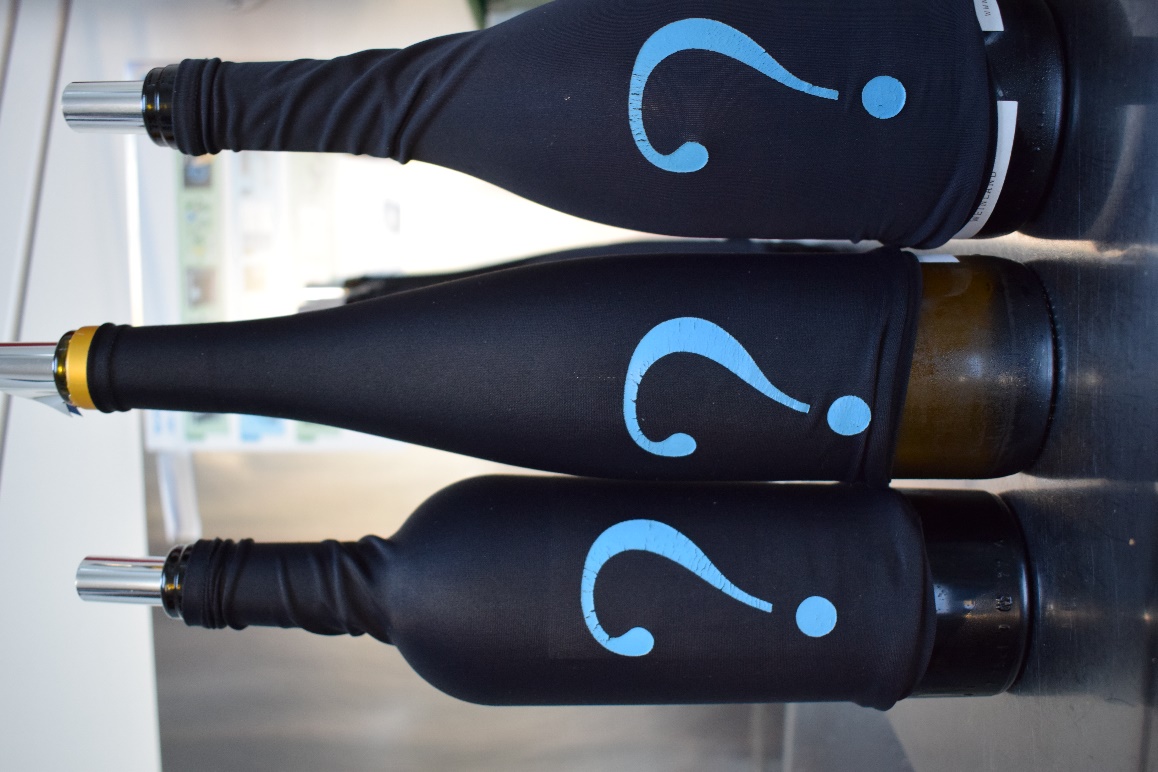 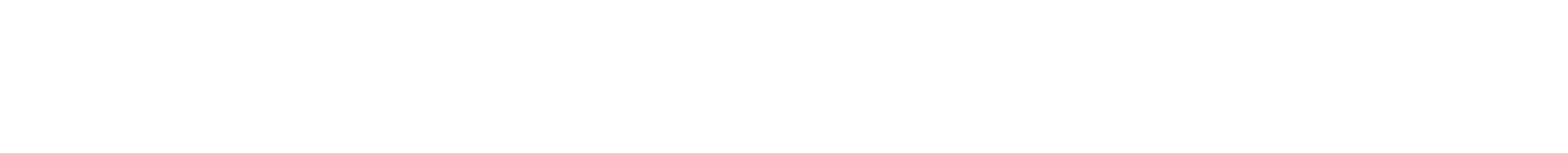 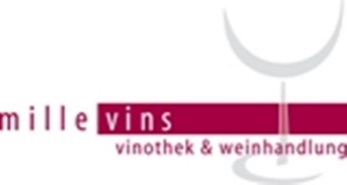 urs messerli - inhaber mille sens groupe ag & weinsensoriker
degustation von 3 weinen – welcher ist der pirat?
Wein 1: Ch. Sarget de Gruaud Larose 2016, St. Julien, Frankreich
Wein 2: FACA 2015, Quinta do Pinto & Urs Messerli, Portugal
Wein 3: Ch. Gruaud Larose AOC 2016, St. Julien, Frankreich
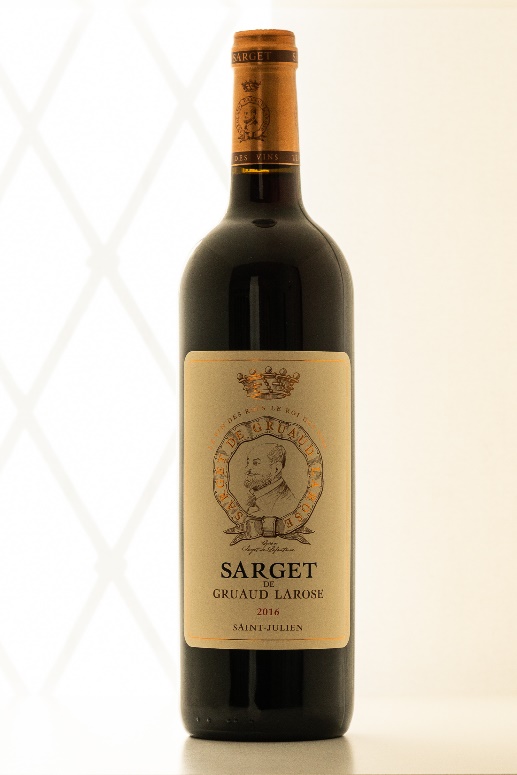 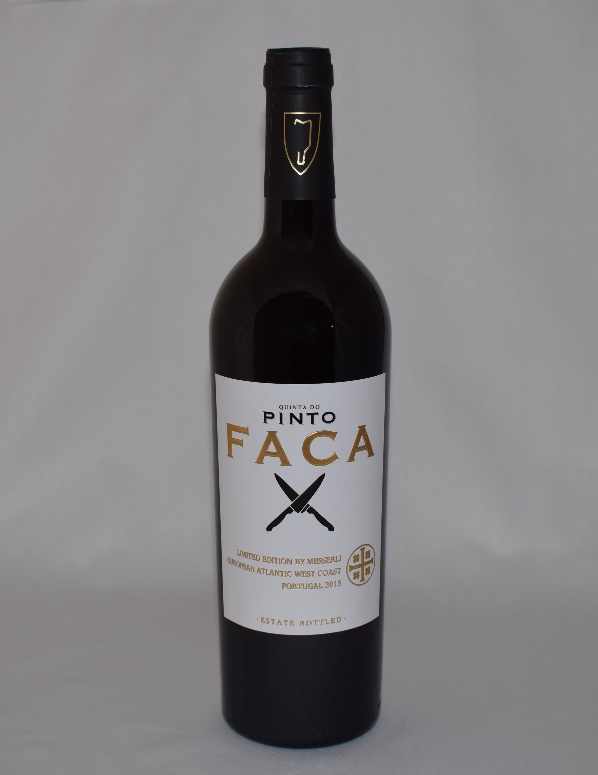 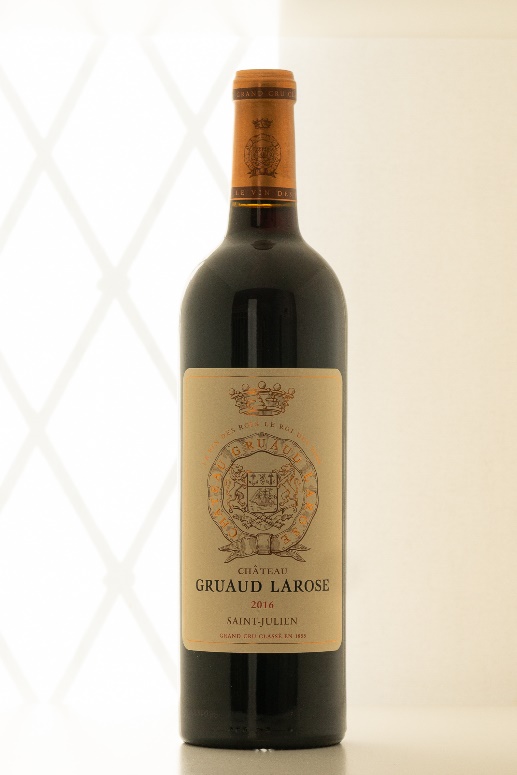 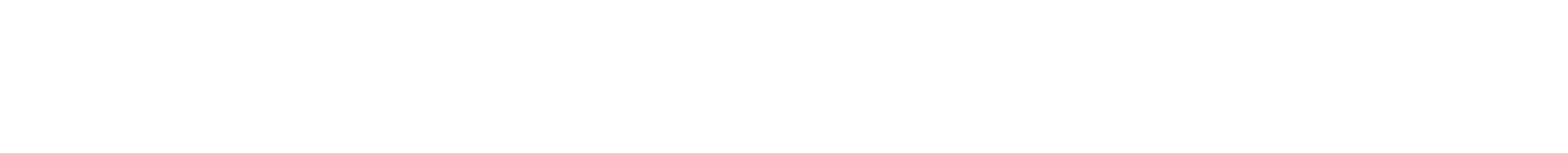 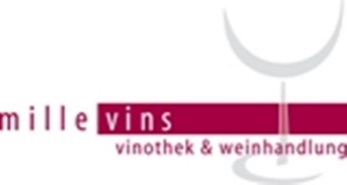 urs messerli - inhaber mille sens groupe ag & weinsensoriker
faca
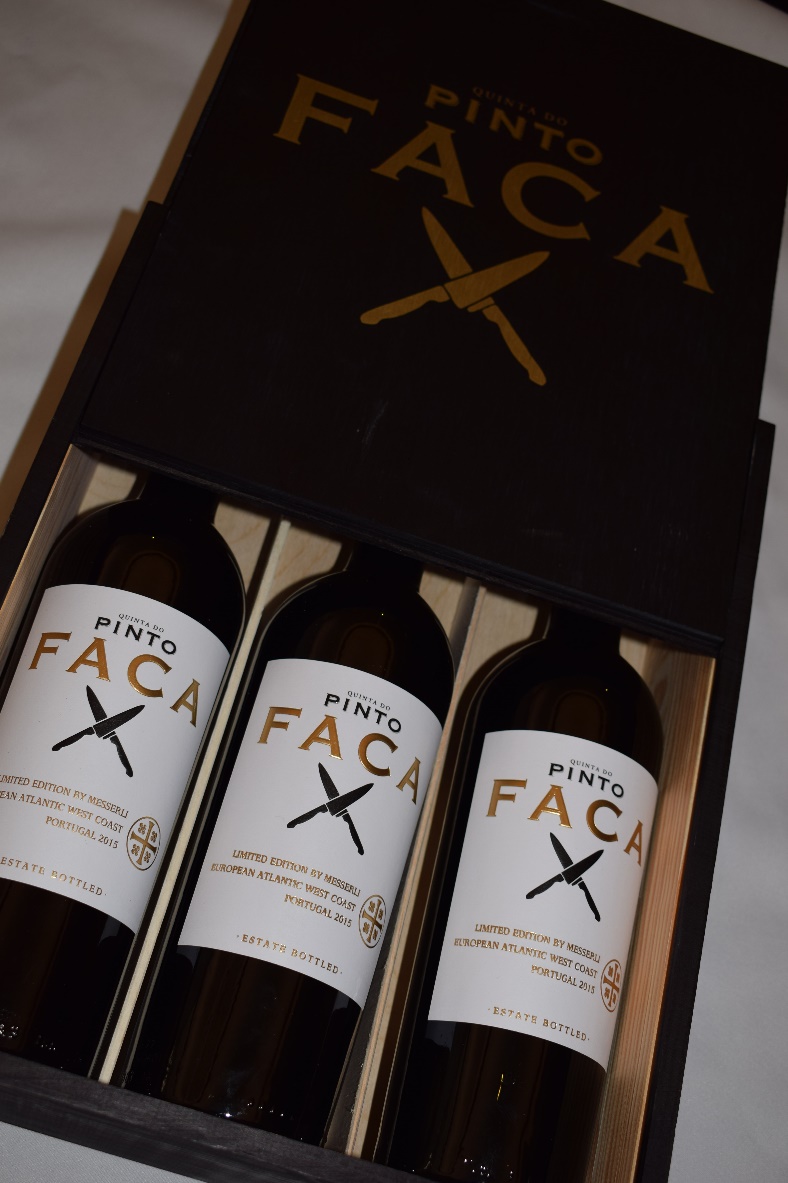 FACA ist portugiesisch und bedeutet MESSER - es ist eine Cuvée aus den besten Lagen des Weingutes!
Exklusivität der Vinothek Mille Vins 
Urs Messerli und Ana Pinto kreierten diese einzigartige Cuvée auf dem Weingut Quinta do Pinto.
Diese Exklusivität wird nur in der 3er Holzkiste angeboten.
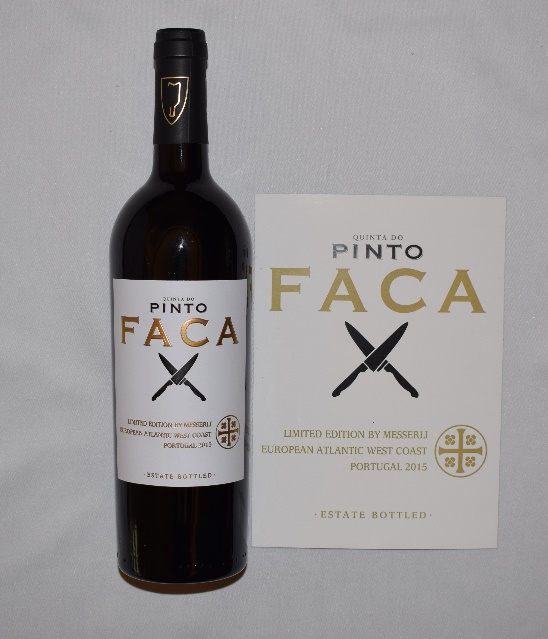 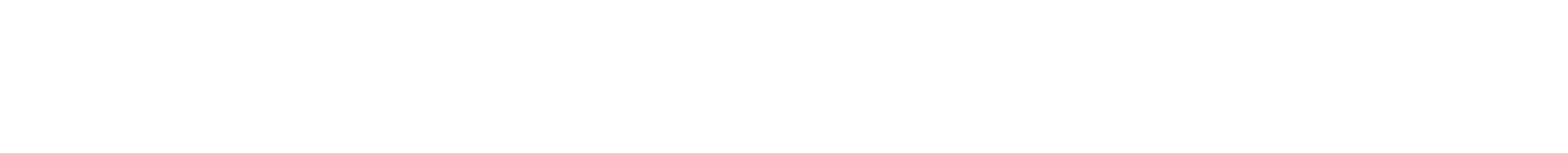 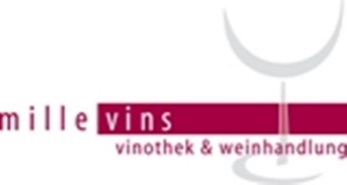 urs messerli - mille privé gmbh – hotel- & gastronomieberatung
urs messerli - inhaber mille sens groupe ag & weinsensoriker
danke!
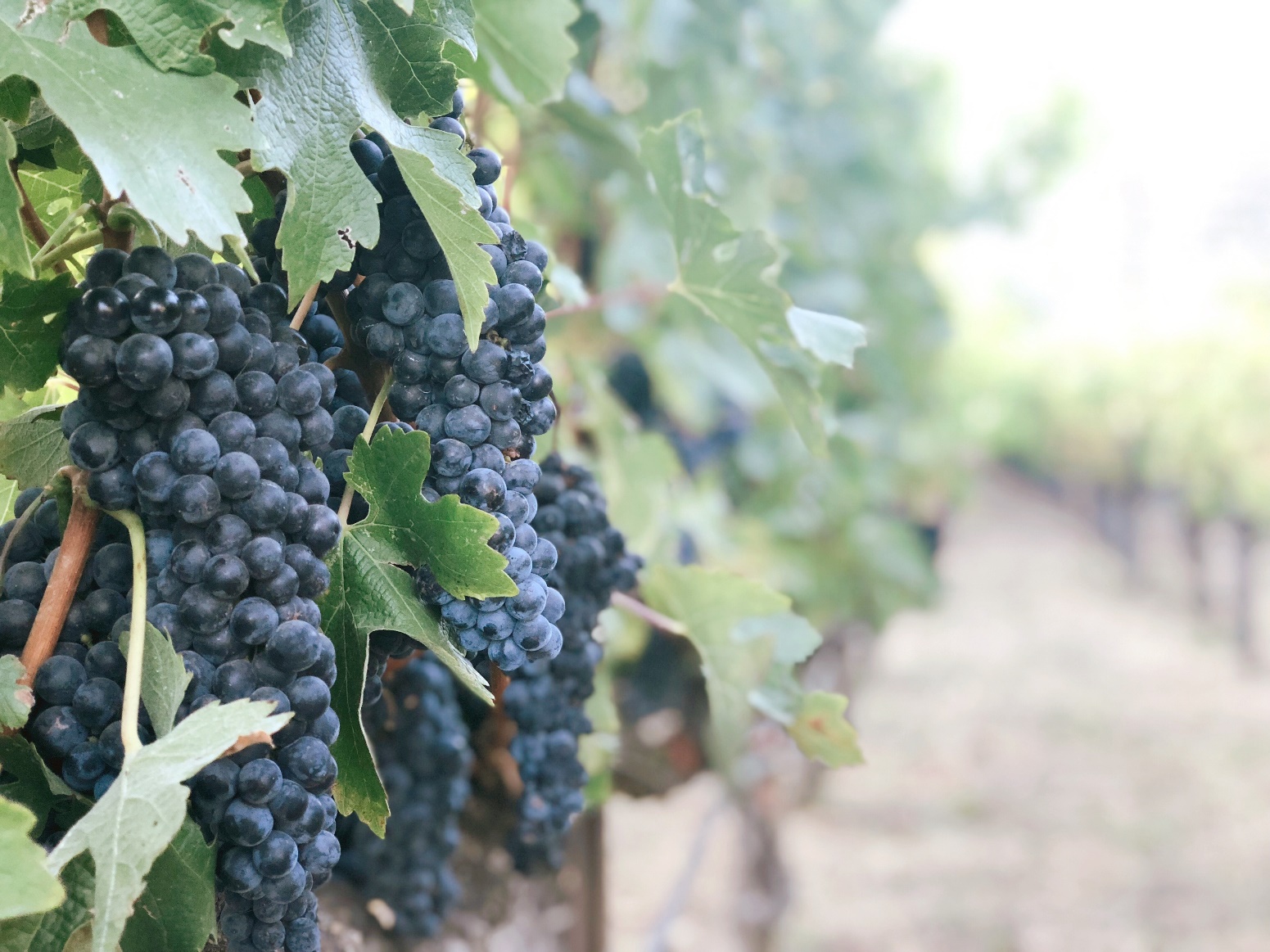 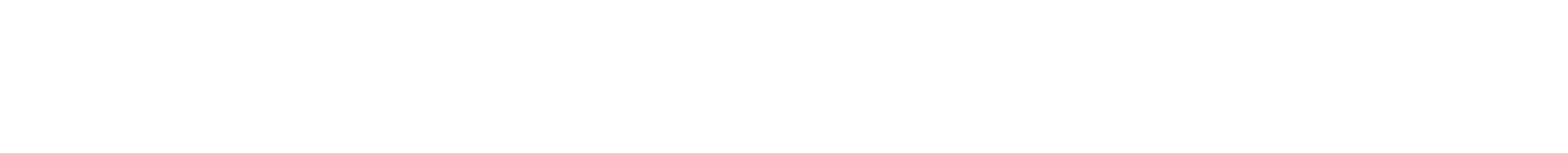 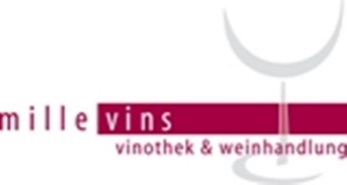 urs messerli - mille privé gmbh – hotel- & gastronomieberatung
urs messerli - inhaber mille sens groupe ag & weinsensoriker